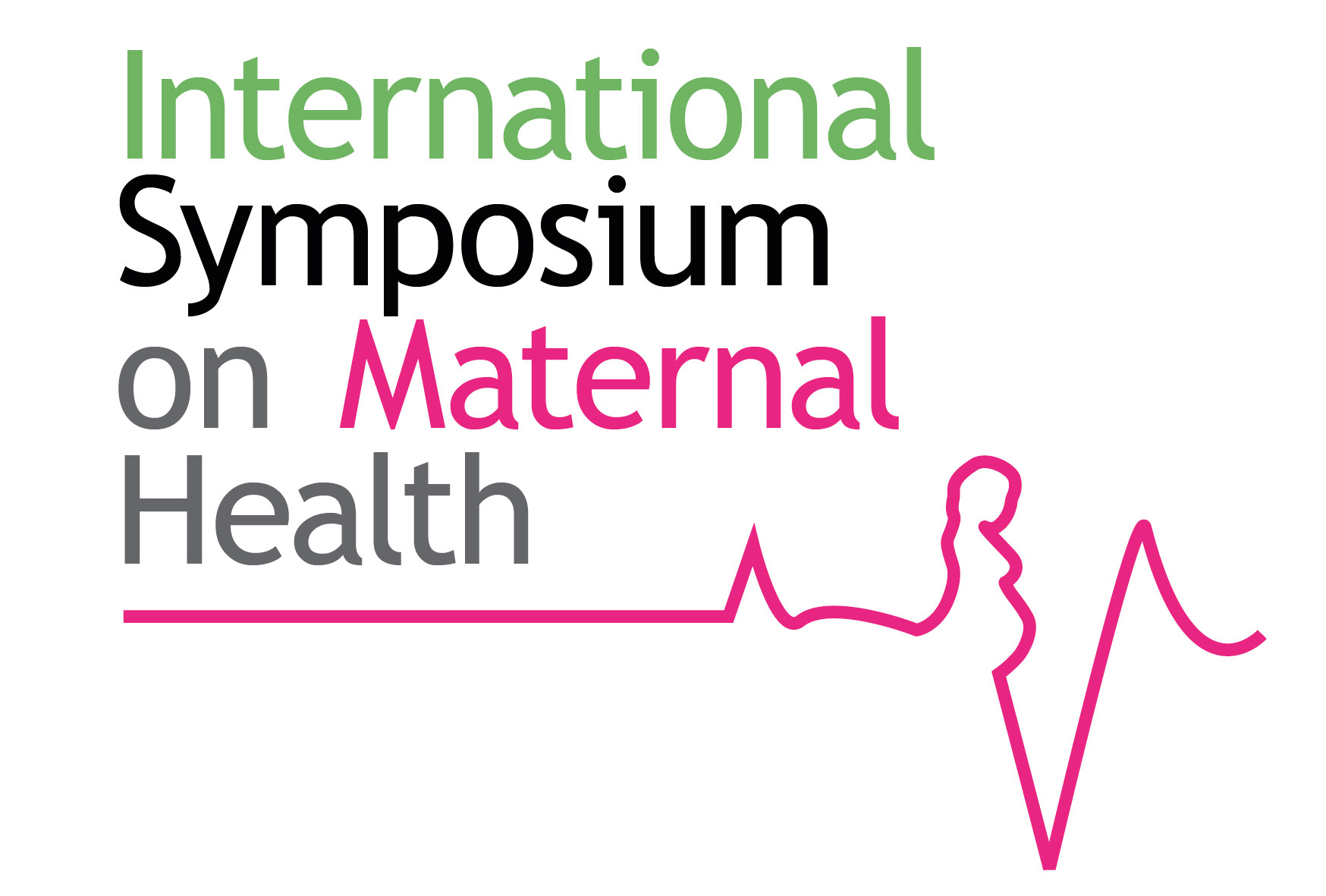 MATERNAL HEALTHCARE
Challenges and Strategies for Low Resource Nations
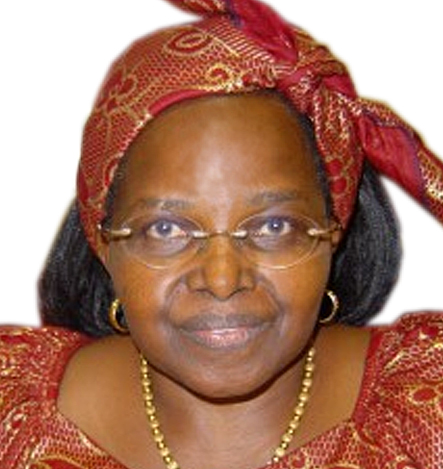 Jean 
Kagia
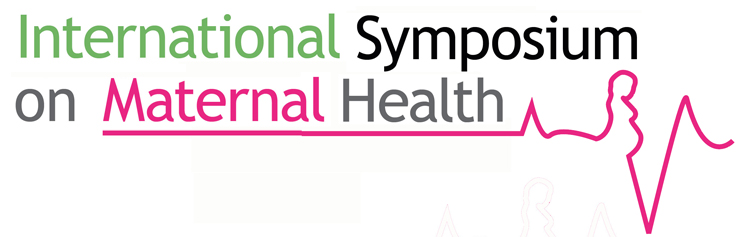